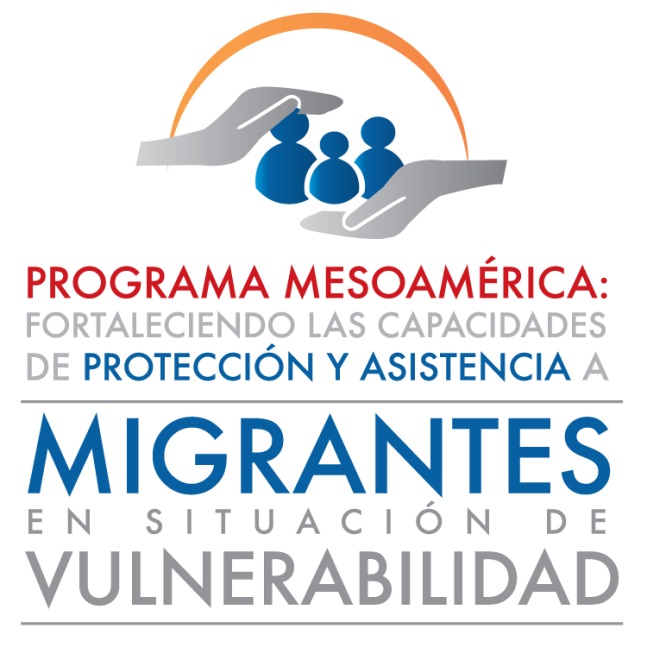 MESOAMERICA 
REGIONAL PROGRAMME


Sofía Salas  ssalas@iom.int
Regional Coordinator
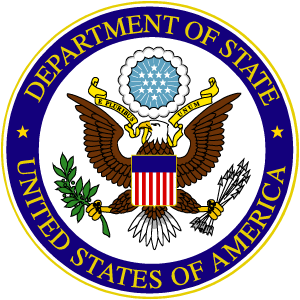 With support from:
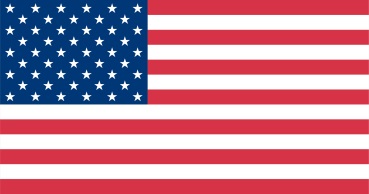 MESOAMERICA REGIONAL PROJECT
Capacity-building for Protection and Assistance to Migrants 
in Vulnerable Situations
Beneficiary Countries: Guatemala, El Salvador, Honduras, Mexico (southern 			      border), Costa Rica and Panama
Objective: To strengthen the capacity of government institutions and civil society organizations to provide protection and assistance to migrants in vulnerable situations, with a human rights and gender approach.
COMPONENTS
Capacity-building (workshops, online courses and classroom training);
Prevention and dissemination (campaigns, information windows for migrants, strengthening civil society networks); 
Direct assistance and voluntary return for migrants in highly vulnerable situations;
Regional coordination activities (cross-border meetings, support RCM, OCAM)
Expected Results
Strategic Actions (examples)
Capacity-building for identification, referral and assistance to migrants in vulnerable situations
Training (at the central level and at the border); 
Referral guidelines/mechanisms;
A specialized workshop on migrant boys, girls and adolescents (training of trainers, service providers, management training for decision-makers).
Prevention and awareness-raising on human rights and the risks associated to irregular migration
Campaigns with community participation (youth) in communities of origin, transit and destination;
Establish information windows for migrants (Paso Canoas (CR); Suchiate (Chiapas), San Marcos,  Sibinal and Tacaná (GT)).
Direct assistance and voluntary return;
Support shelters and NGOs.
Improved capacity and services for direct assistance to migrants in vulnerable situations
Strengthen inter-institutional and intersectoral boards;
Support cross-border meetings/committees and organize sectoral and thematic boards; 
Strengthen protection mechanisms for migrant boys, girls and adolescents at the border; 
Support and follow-up on regional commitments and agreements (RCM).
More efficient dialogue and coordination mechanisms at a local, national and regional level
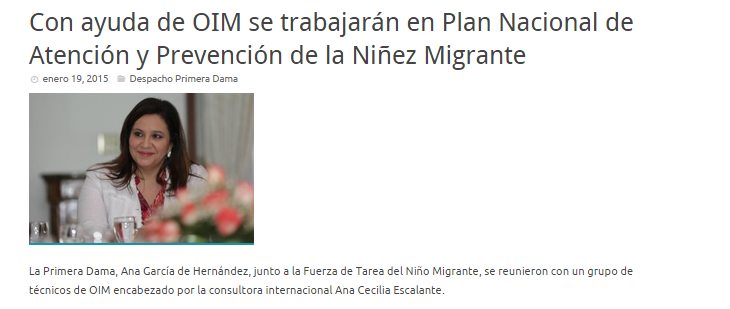 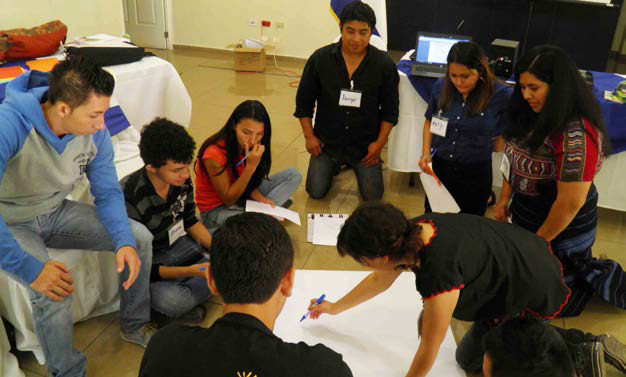 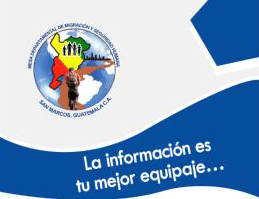 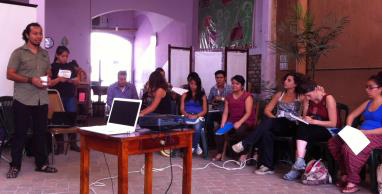 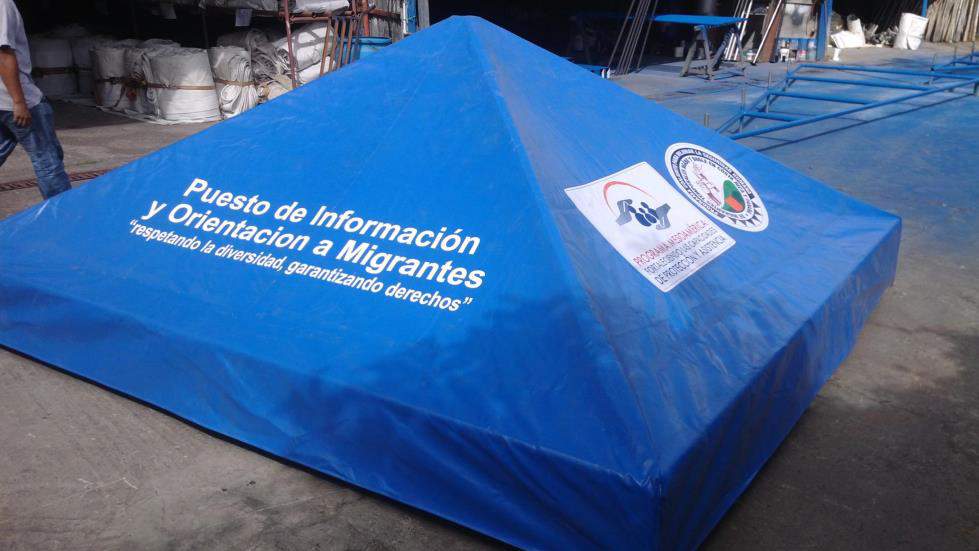 Sustainability of efforts
An inter-institutional and intersectoral approach
Technical accompaniment
Monitoring and evaluation